Startup Terminology
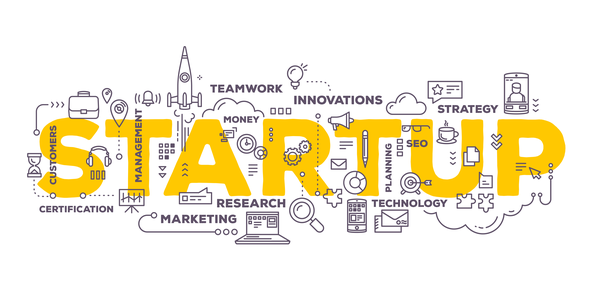 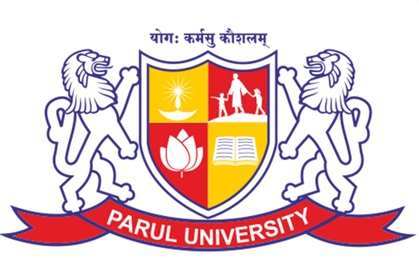 Dr. Kalpeshkumar L  Gupta
Associate Professor of Law – Parul Institute of Law
kalpeshkumar.gupta90541@paruluniversity.ac.in
advocatekgupta@gmail.com
1
1. Bootstrapping

      Bootstrapping is building a company from the ground up with nothing but personal savings and, with luck, the cash coming in from the first sales. The term is also used as a noun: A bootstrap is a business launched by an entrepreneur with little or no outside cash or other support.
2
2. First Mover Advantage

       FMA (first mover advantage) describes a certain competitive advantage a company can obtain by being the first to bring a specific product or service to a market. This would give such a company strong brand recognition and customer loyalty.
3
3. Lean Startup

      This in a business development approach that is based on a method of manufacturing that values a business’ ability to change. It aims to shorten product development cycles by adopting experimentation methods that are based on tentative business ideas. 

     The main idea behind this is based on how startups can invest their time into repeatedly building products or services to meet the needs of early customers.
4
4. Minimum Viable Product

      Minimum viable product, or MVP, is a low-cost lightweight prototype of a company’s product that is used to learn more about its potential to sell in the market. Companies use this strategy to decide before they start mass manufacturing the product.
5
5. Seed Capital

       Seed capital is a form of securities offering that brings an investor to invest capital in exchange for an equity stake in a company. This usually takes place in the initial stages of the company.
6
6. Sweat Equity

       Sweat equity is the equity percentage that a startup gives to a person for his or her hard work in the company. This is a motivating incentive that can be used in talent acquisition, and in motivating the existing employee base.
7
7. Traction

      Traction refers to the proof that consumers are
	actually engaging in the business by using the product or service.
8
8. Unicorn List

       A startup company that is valued at over $1 billion is called a unicorn. The term for those startups that are valued over $10 billion is ‘decacorn’, and ‘hectacorn’ is for those startups that are valued over $100 billion.
9
9. Value Proposition

     Value Proposition refers to that one unique feature of your business, product, or service that attracts consumers or users.
10
10. Angel Investor

       An angel investor is a high net worth individual who puts their own finance into the growth of a small business in the early stage as seed funds for debt or equity ownership. They invest in the formative stages of the startup’s business and usually start contributing funds when the startup has something to present, such as a prototype of the product or service.
11
11. Incubator

     Startup incubators are groups that support chosen entrepreneurs and/or their businesses with mentorship and funding. In exchange, the incubator takes an equity stake in the company. Increasingly popular and competitive in the tech world, incubators have been touted as the new business schools.
12
12. Venture Capitalist

     A venture capitalist is one who is part of a limited partnership who is investing in the startup in the form of venture capital funds. They enter in the later stages of development for a portion of equity or debt ownership in an effort to advance the growth of the company by developing its market share.
13
13. Non Disclosure Agreement

A legal document that protects a startup’s secrets by holding employees responsible to pay damages for leaking them. NDAs can be used to protect things like proprietary code, formulas, or customer information. You can have a “one party” NDA where one side is receiving confidential information from the other, or a mutual NDA for both parties.
14
14. Exit Strategy

The way you envision getting money out of your company. It’s another way of thinking about your future plans for the company. Either you want to sell it, get acquired (or acqui-hire), merge with another company, go public, or liquidate the business completely. Having this answer now will keep you a step ahead.
15
15. Burn Rate

Burn Rate means the amount the startup will spend over a predetermined period.
16
16. Crowd Funding

A new funding model that allows entrepreneurs to raise money from a large group of backers or angel investors without necessarily going through the venture capital route.
17
17. RoI (Return on Investment)

Every startup expects a return on investments in time and money whether it is on marketing, hiring, acquisitions or other initiatives.
18
18. Term Sheet

Upon interest between investors and founders, a term sheet is used to outline the terms of the investment. Term sheets don’t guarantee an investment. They’re also used as a starting point for negotiations.
19
19. Case Flow

The amount of money flowing in and out of the business. Free cash flow is the amount left in the business after paying expenditures. Free cash flow is used as a profitability measure of the business.
20
20. Key Performance Indicators (KPI)

KPI is the metrics by which startups judge their performance, progress and targets. Some of the most common KPIs include customer acquisition cost, customer lifetime value, monthly and annually recurring revenue.
21
21. Competitive Advantage

It is how a startup is different from its competitors. Differentiation can be through innovation, intellectual property, exclusive rights and partnerships or other way like niching down and capturing a small but growing market faster than anyone else.
22
22. Pitch Deck

Before making an investment, most of the time, investors expect a quick presentation that highlights the key areas of a startup like team, product, market, traction and plan. Entrepreneurs create and use a pitch deck for investor presentations.
23
23. Business Model Canvass (BMC)

Instead of a hundred page business model, the business model canvas categorizes the key areas of launching a startup like customer segments, value proposition, key partners, revenue model and acquisition channels.
24
24. Iteration

Iteration means changing features in product or services looking at changing requirement.
25
25. Accelerator

If you’re launching a startup, accelerators can help you move your idea quickly by providing you with mentorship and fundraising opportunities during a few months program.
26
26. Scalability

A startup is called scalable when it creates and validates a repeatable business model that addresses user needs around the clock.
27
27. Business Model

A business model describes the rationale of how an organization creates, delivers, and captures value in economic, social, cultural or other contexts. The process of business model construction and modification is also called business model innovation and forms a part of business strategy
28
28. Revenue Model

A revenue model is a framework for generating financial income. It identifies which revenue source to pursue, what value to offer, how to price the value, and who pays for the value.

It is a key component of a company's business model. It primarily identifies what product or service will be created in order to generate revenues and the ways in which the product or service will be sold.
29
29. SWOT

A SWOT analysis is an incredibly simple, yet powerful tool to help you develop your business strategy, whether you’re building a startup or guiding an existing company.

SWOT stands for Strengths, Weaknesses, Opportunities, and Threats.

Strengths and Weaknesses are internal to your company—things that you have some control over and can change. Examples include who is on your team, your patents and intellectual property, and your location.

Opportunities and Threats are external - things that are going on outside your company, in the larger market. You can take advantage of opportunities and protect against threats, but you can’t change them. Examples include competitors, prices of raw materials, and customer shopping trends.
30
30. Design Thinking

Design thinking is a non-linear, iterative process which seeks to understand users, challenge assumptions, redefine problems and create innovative solutions to prototype and test. 

The method consists of 5 phases - Empathize, Define, Ideate, Prototype and Test and is most useful when you want to tackle problems that are ill-defined or unknown.
31
31. Strategy

Strategy is an action that managers take to attain one or more of the organization's goals.
32
32. PoC

A proof of concept (POC) is a demonstration to verify that certain concepts or theories have the potential for real-world application.
33
33. Prototype

A prototype is an early sample, model, or release of a product built to test a concept or process.
34
34. Mentor

Startup Mentor is your friend that person you talk to about anything and everything related to business and expect an honest and brutal discussion. Startup Mentors play a very crucial role in guiding the startup throughout their journey and it is highly important to find the right mentor.
35
35. ESOP

Employee stock ownership, or employee share ownership, is where a company's employees own shares in that company. Employees typically acquire shares through a share option plan.
36
36. Pre Money and Post Money Valuation

The value of a company immediately prior to receiving an investment, used to determine what percentage of a company's ownership will be purchased in exchange for a specified investment amount.

The value of a company immediately after it has received an equity investment, including both the company's pre-money valuation and the amount it received from the investment.
37
37. Blue Ocean Strategy

Blue ocean strategy is the simultaneous pursuit of differentiation and low cost to open up a new market space and create new demand.
38
38. Red Ocean Strategy

A red ocean strategy involves competing in industries that are currently in existence.
39
39. Equity

Ownership in the capital of a Company. In corporations, it is called “stock”
40
40. Demo Day

A public pitch event or “graduation” day for a group of startups in an accelerator or other program at which each company has 5–15 minutes to present its investment opportunity to potential investors in attendance.
41
41. IPR 

An intangible asset of value. The protections of IP—trademarks, copyrights and patents—determine if you can prevent other people from copying these creations, and whether or not you yourself can use them freely.
42
42. Pitch

A presentation, typically supported by slides, in which a startup company's founder describes his or her company and seeks an investment from angels or venture capitalists.

An elevator pitch is a brief presentation, typically 30 – 60 seconds in duration, presenting the entrepreneur’s concept / solution, business model, “go to market” strategy and value proposition to potential angel or venture capital investors, in order to obtain the attention of the investors, such that they are compelled to learn more about the opportunity.
43
43. Serial Entrepreneur 

An entrepreneur who has previously founded and run one or more ventures.
44
44. Social Entrepreneur 

A person who establishes an enterprise with the aim of solving social problems or effecting social change.
45
45. Wantrepreneur

An individual who continuously ponders, desires or wants to start a business, acts as if they are an entrepreneur but fails to take the steps necessary to establish and operate a business.
46
46. Buyout

A buyout is defined as the purchase of a company or a controlling interest of a corporation's shares, product line or business.

Leveraged Buyout A takeover of a company, using a combination of equity and borrowed funds.
47
47. Break Even

Break-even analysis entails the calculation and examination of the margin of safety for an entity based on the revenues collected and associated costs.

Break-even analysis tells you at what level an investment must reach to recover your initial outlay.
48
48. Due Diligence

A process undertaken by potential investors — individuals or institutions — to analyze and assess the desirability, value, and potential of an investment opportunity.
49
49. Non-Compete Agreement

An agreement between two parties under which one party agrees not to become employed by, enter into or establish a similar business, trade or profession in competition with the other party. Such agreements typically restrict competition on a geographic basis for a certain period of time.
50
50. Business Plan

A business plan is also a road map that provides directions so a business can plan its future and helps it avoid bumps in the road.

An executive summary (part of B Plan) is a one to two page document which provides an overview of a startup entrepreneur’s business opportunity. It summarizes the key points of the startup’s business plan with a focus on obtaining investor interest, for potential investment.
51
51. Risk Analysis

Risk analysis is the process of identifying and analyzing potential issues that could negatively impact key business initiatives or projects.
52
52. Idea Validation

Idea validation is the process of testing and validating your idea prior to launching your business name, tagline, product, service or website. This is like the research and development process big companies use to test product ideas before they're released to the general public.
53
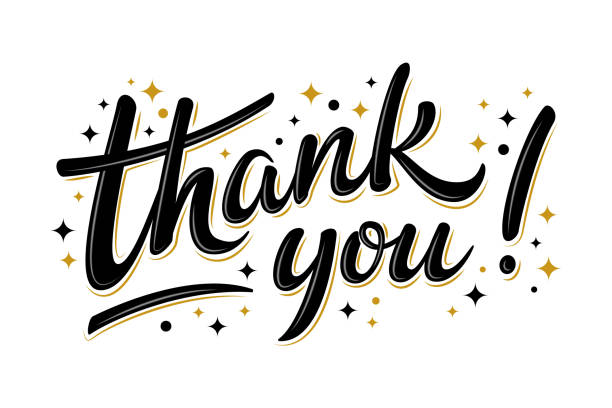 Dr. Kalpeshkumar L Gupta
Mob. 99248 97691
54